Glitch成团现象下Crab的活跃度
指导教师： 郑小平 汪卫华
学       生： 朱沛鑫
Glitch Table  672 glitches    224 pulsars
http://www.jb.man.ac.uk/pulsar/glitches.html
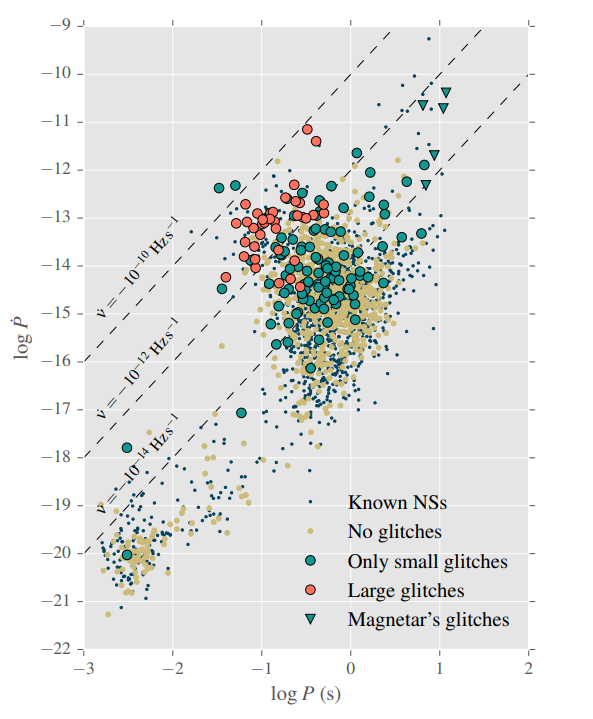 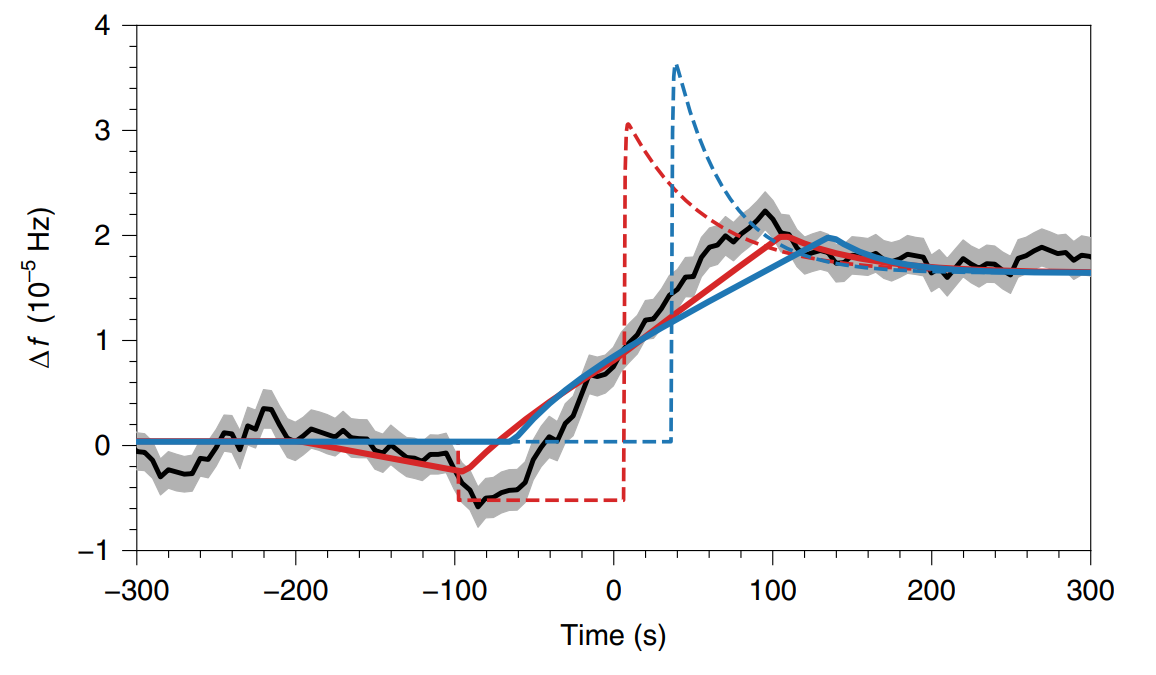 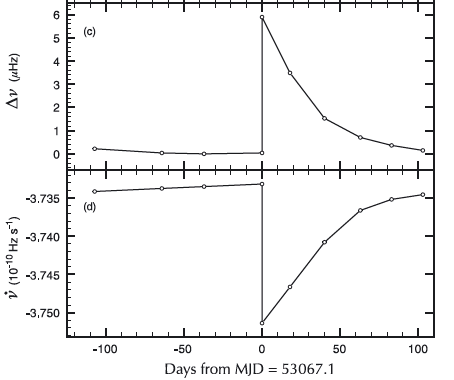 Fuentes et al. 2017
Lyne et al. 2015
Gregory Ashton et al. 2019
2
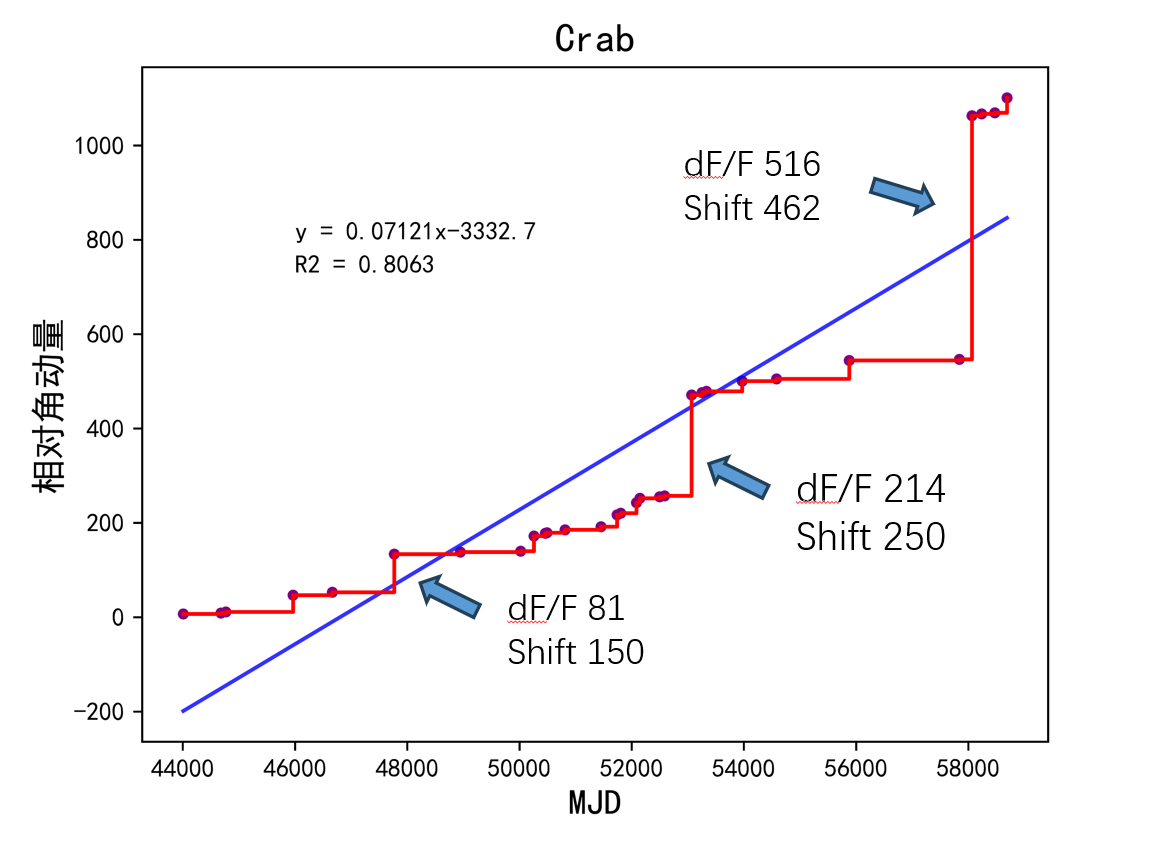 脉冲星的活跃度
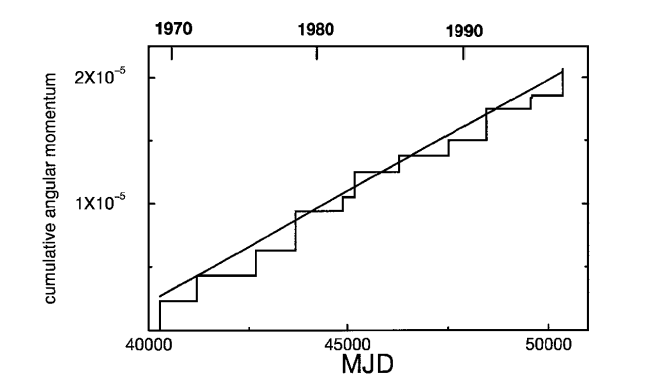 A=slope
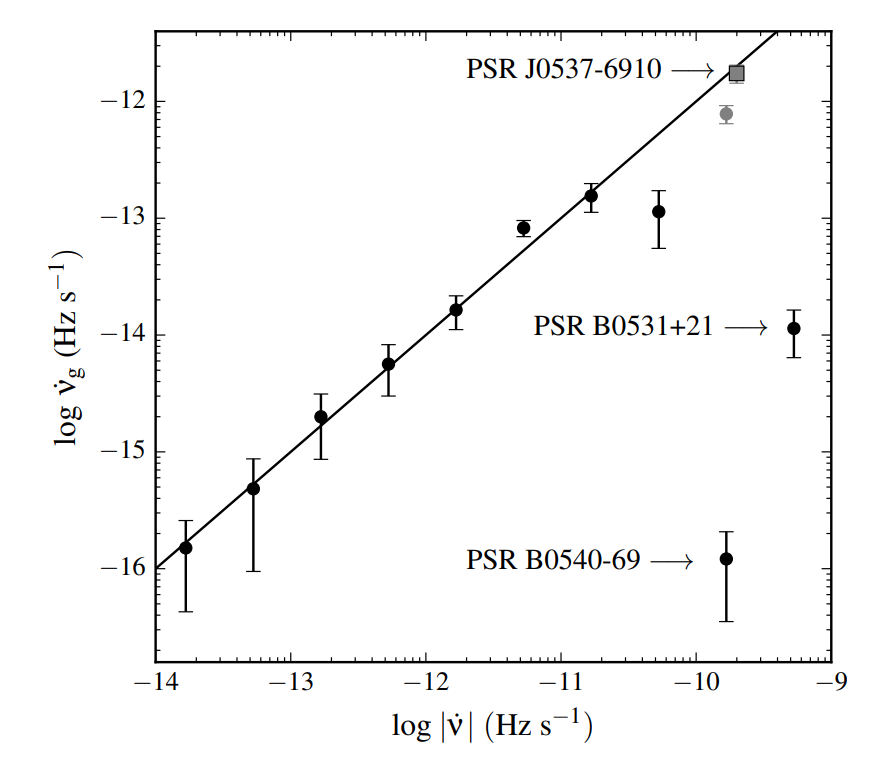 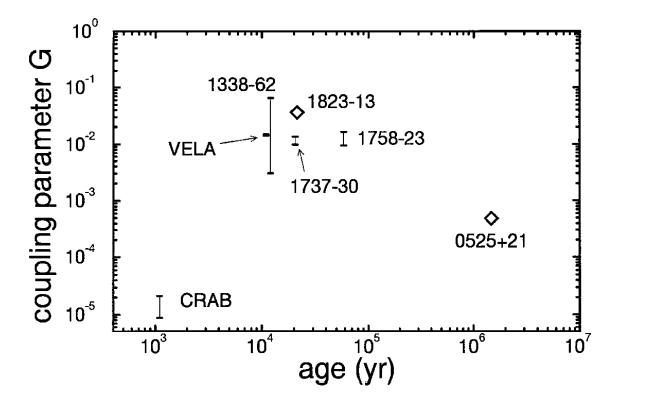 Fuentes et al. 2017
Bennett Link et al. 1999
3
两类脉冲星
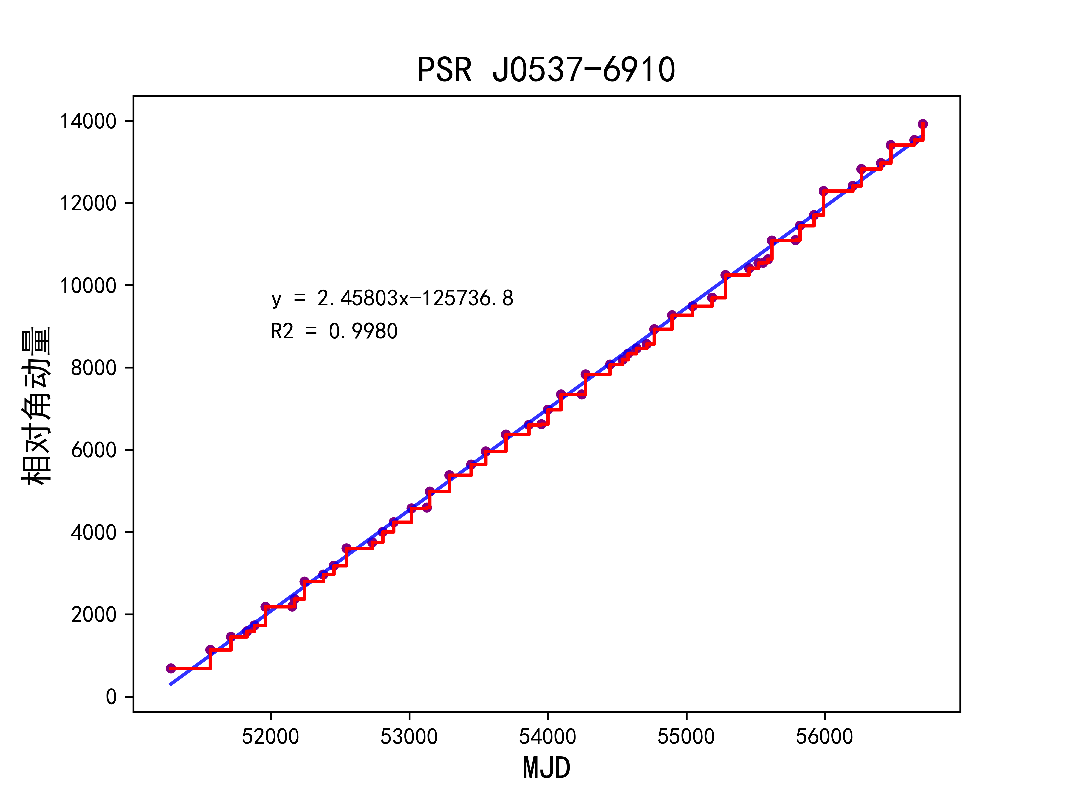 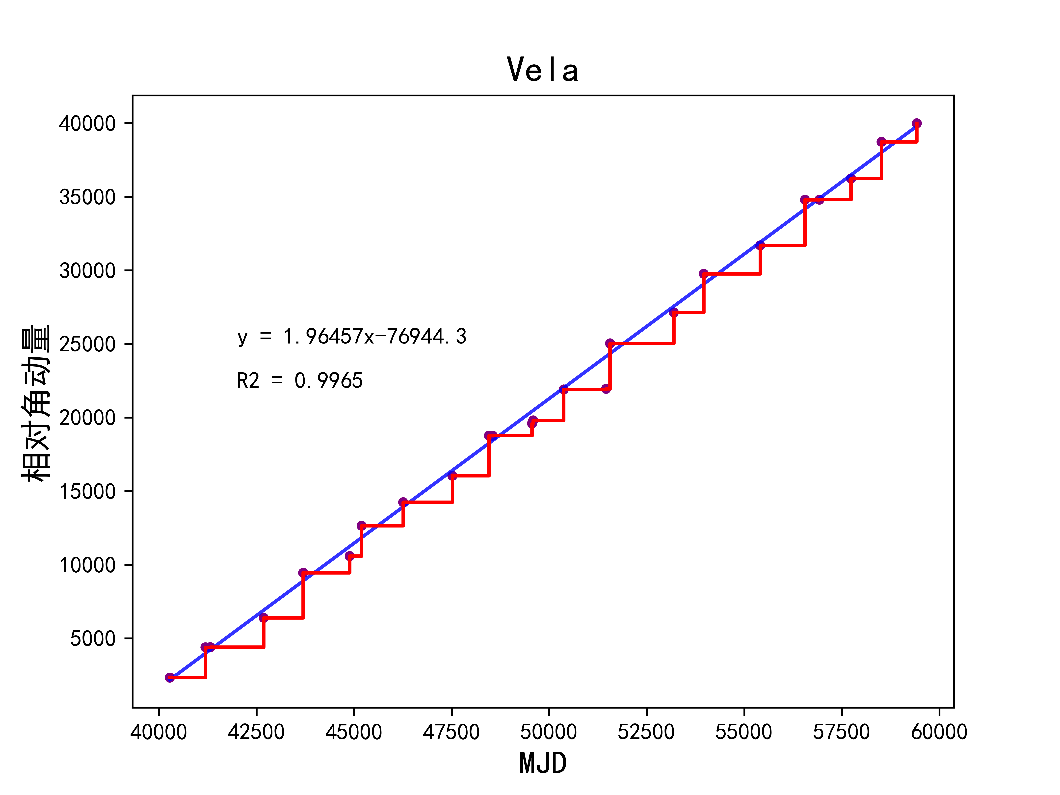 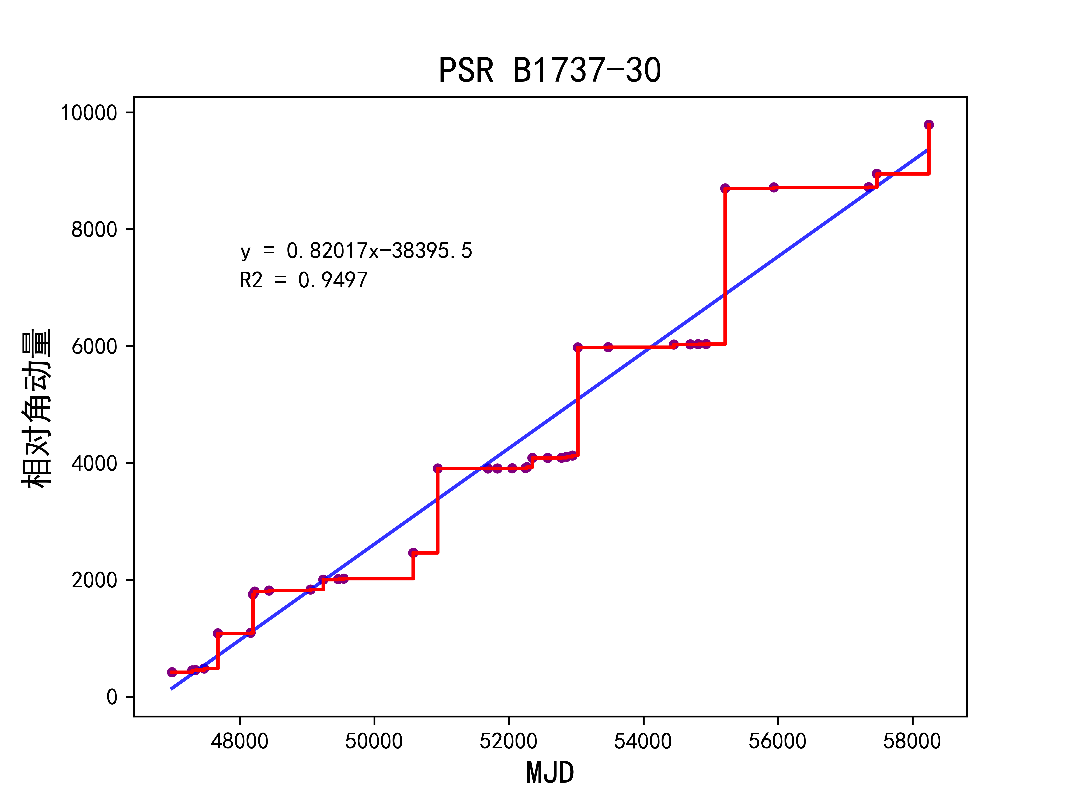 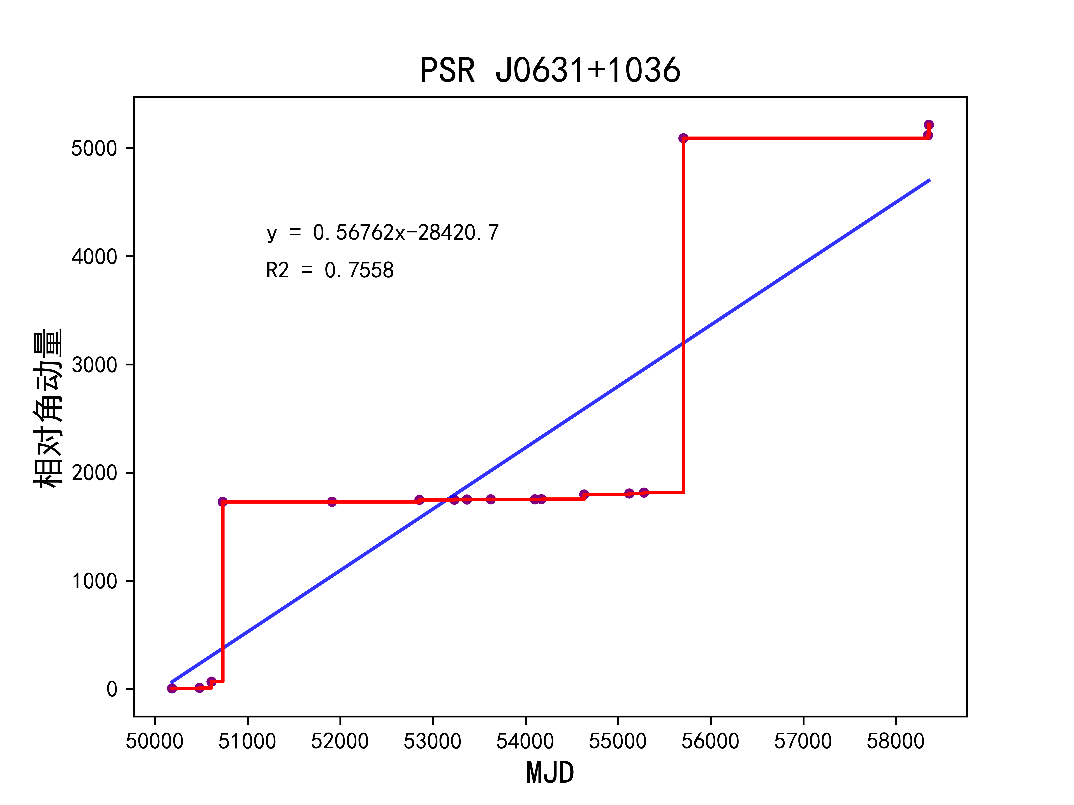 4
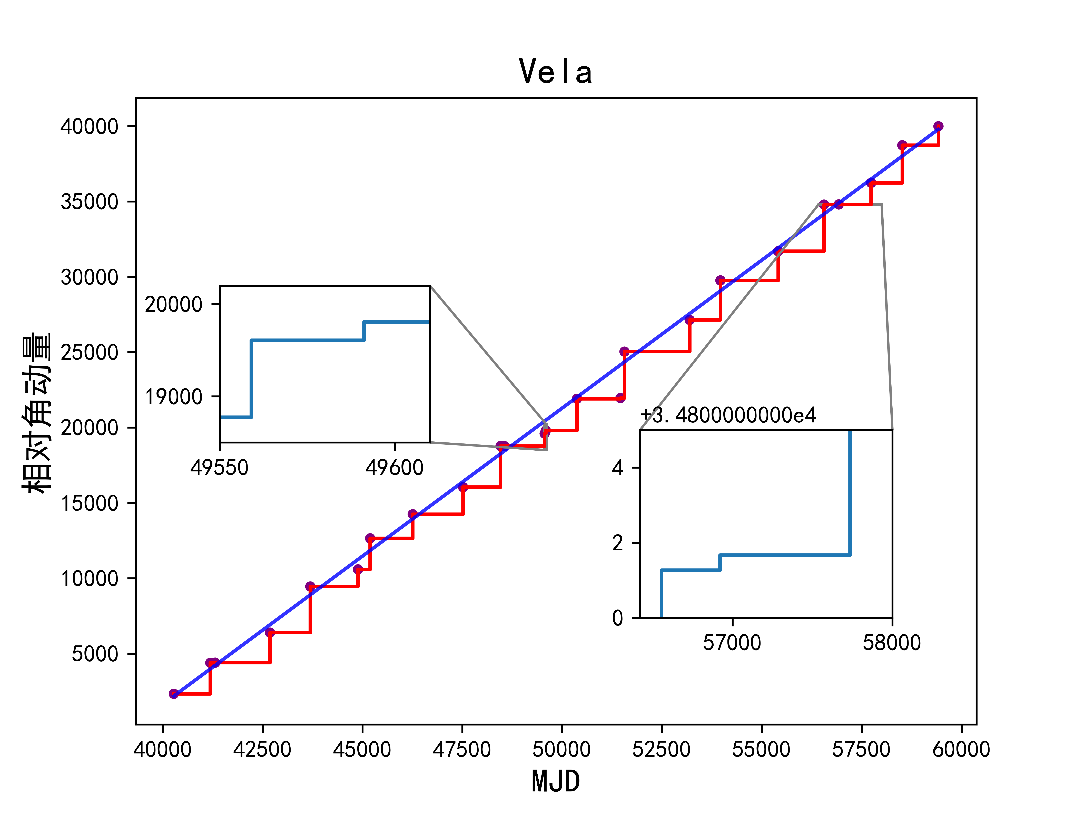 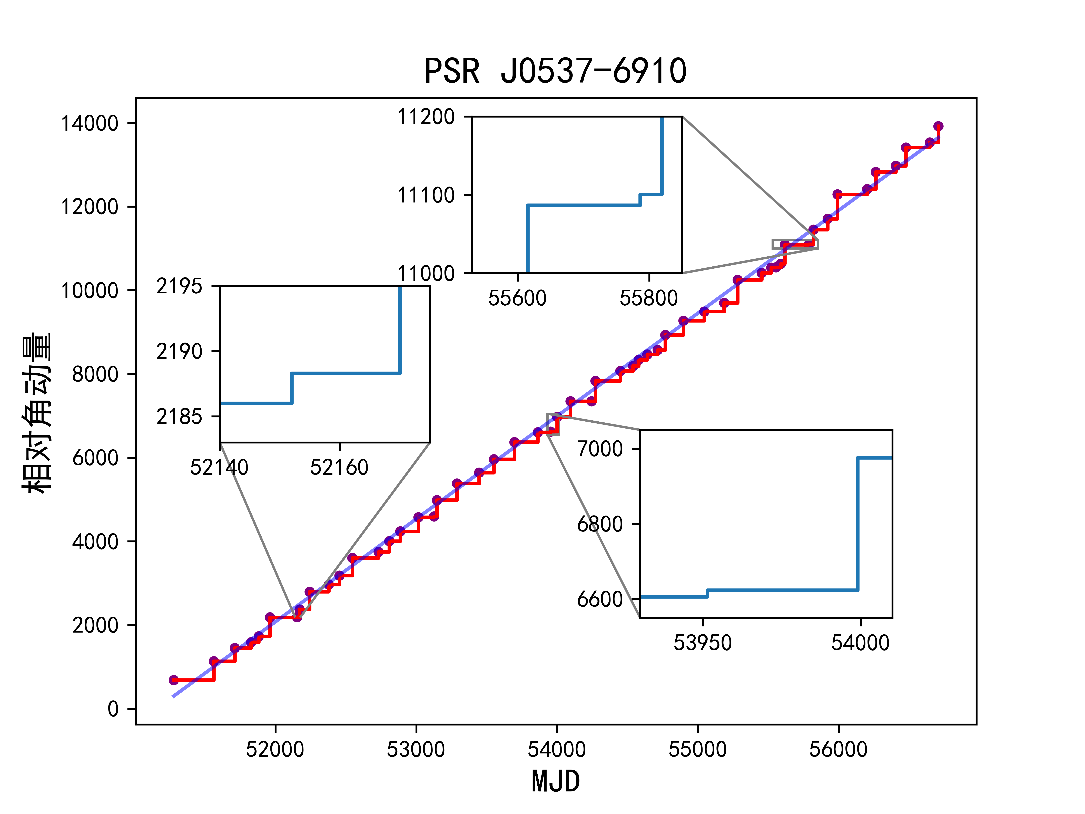 大glitch附近存在小glitch是一个普遍存在的现象
5
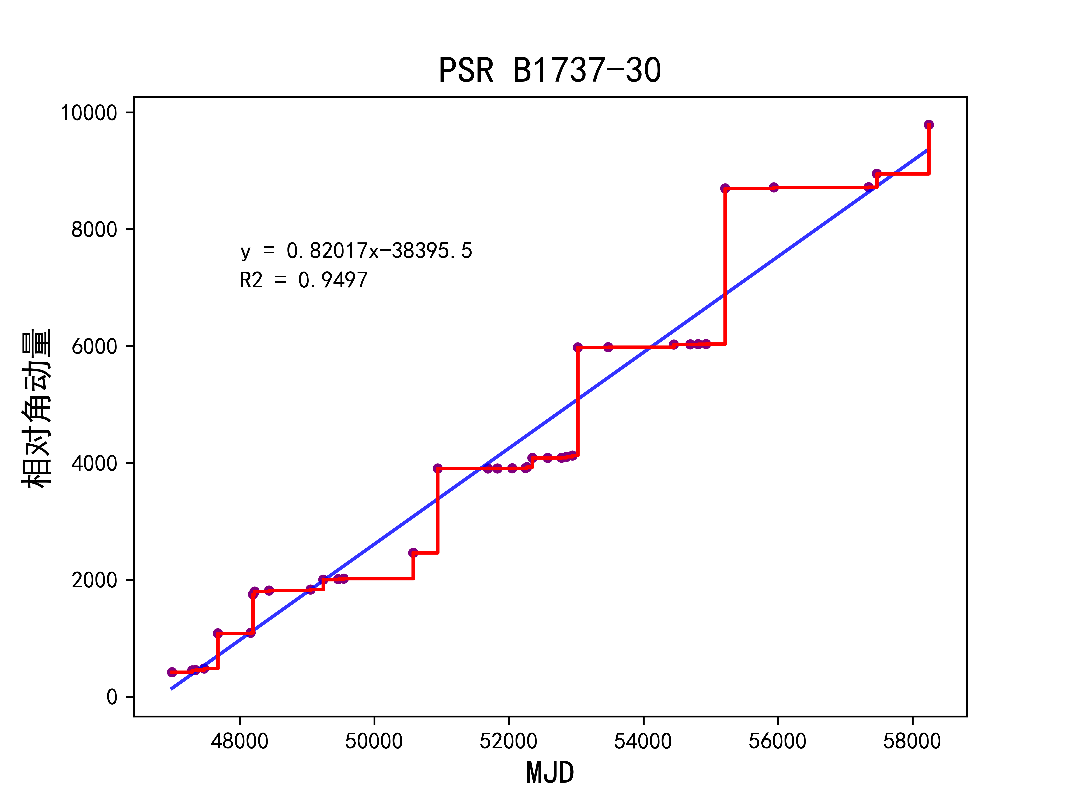 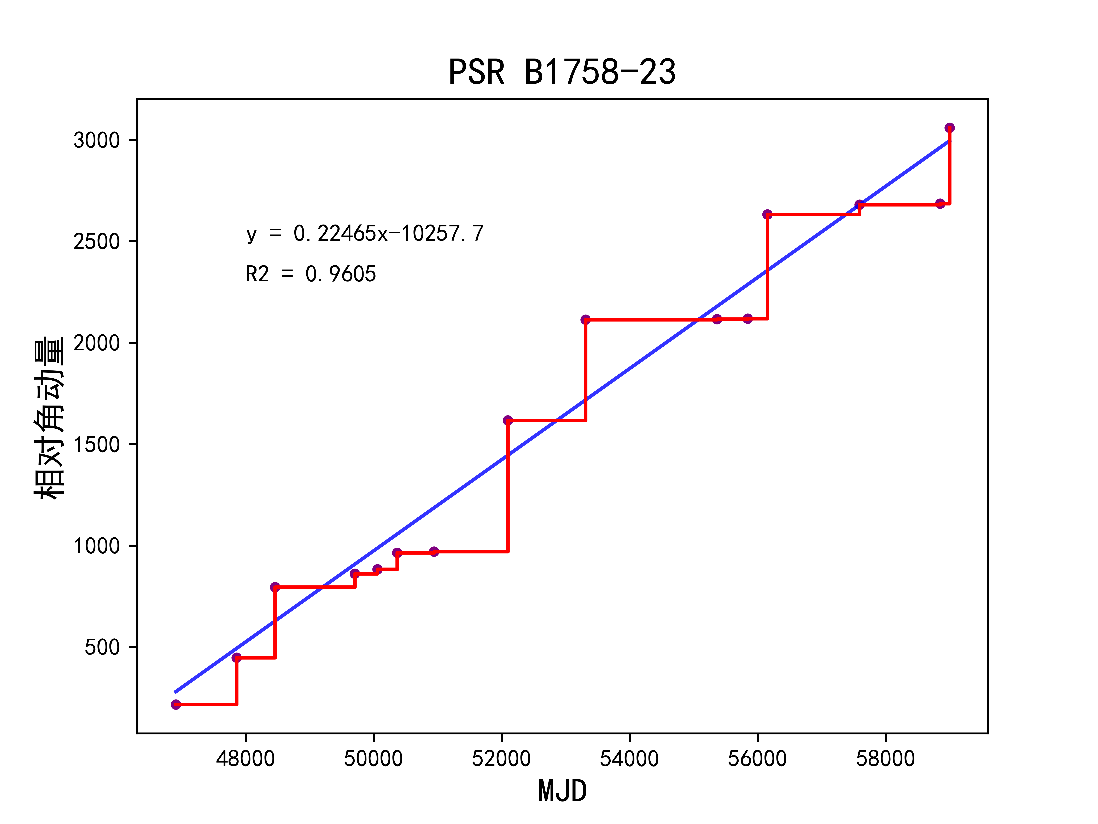 脉冲星发生glitch的时候，超流库释放角动量并非完全，存在部分释放的可能性


需要用glitch成团的现象去看待超流库与释放角动量的关系
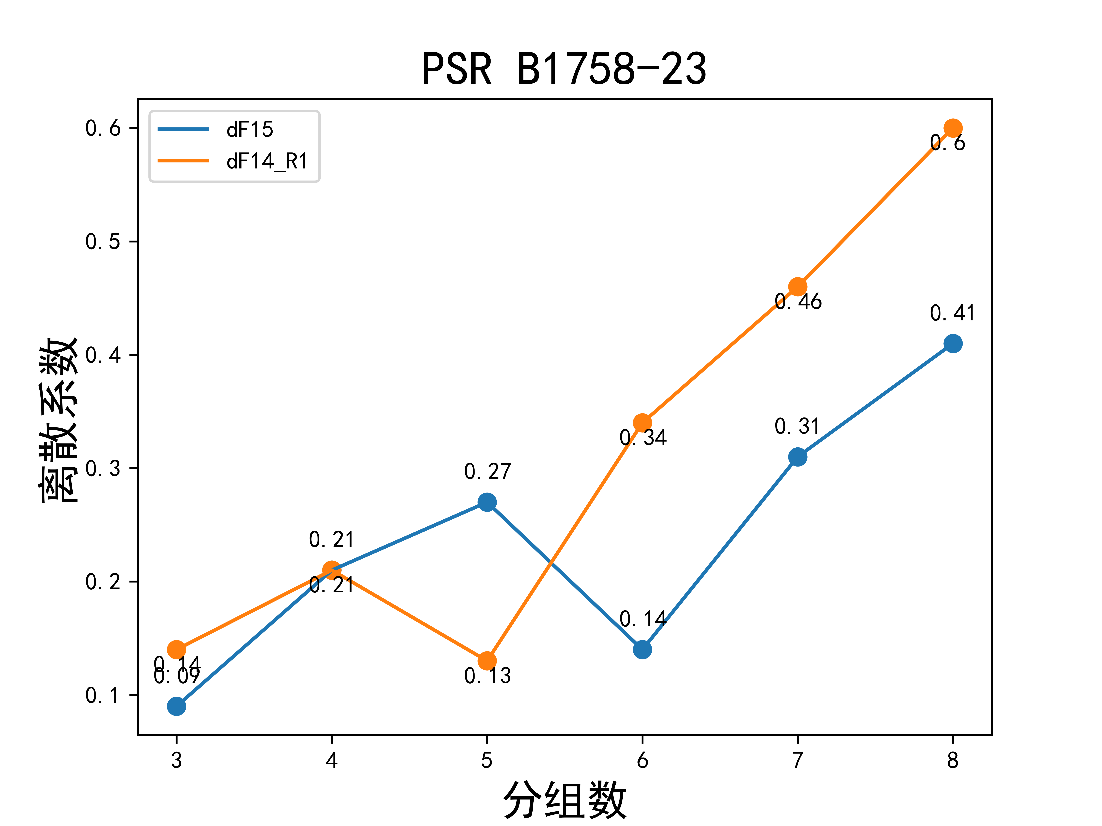 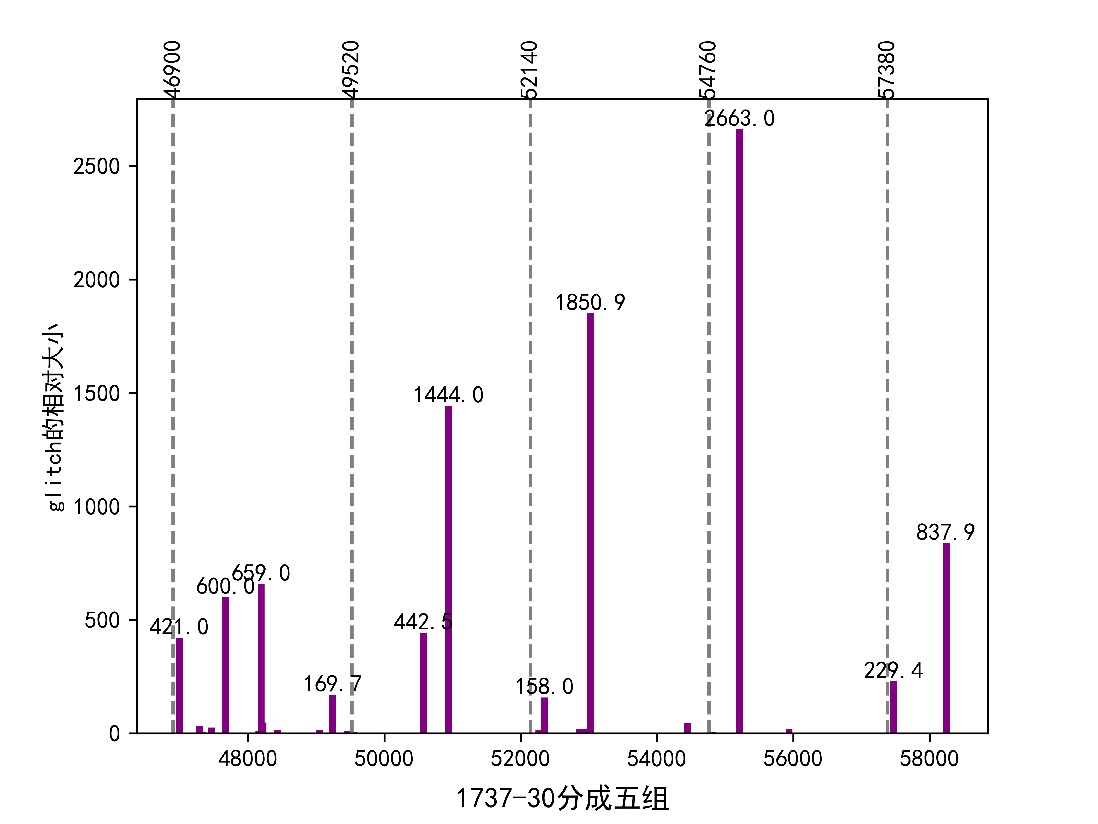 6
脉冲星glitch的振幅CDF分布
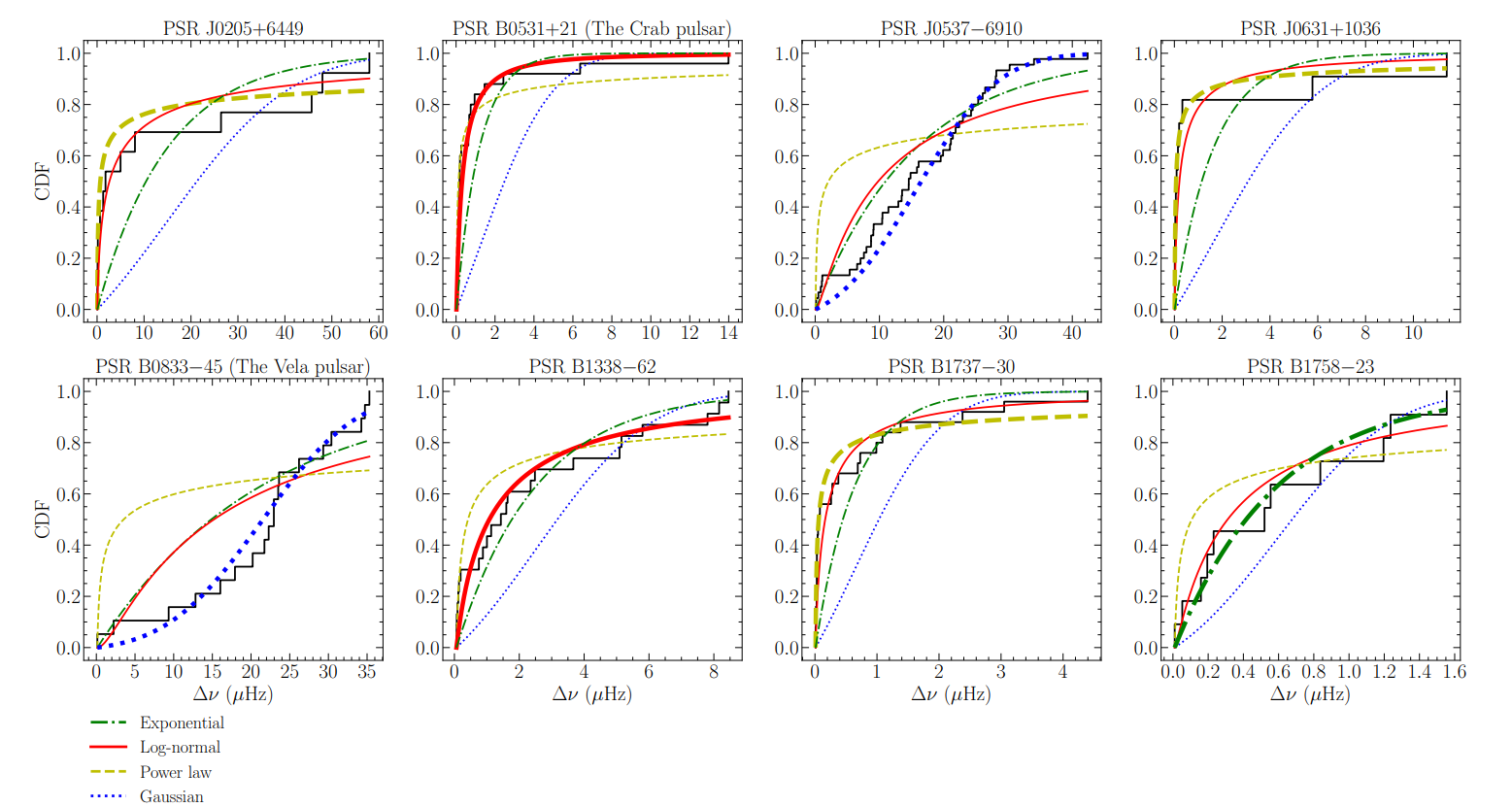 Fuentes et al. 2019
7
振幅CDF分布规律的一致性
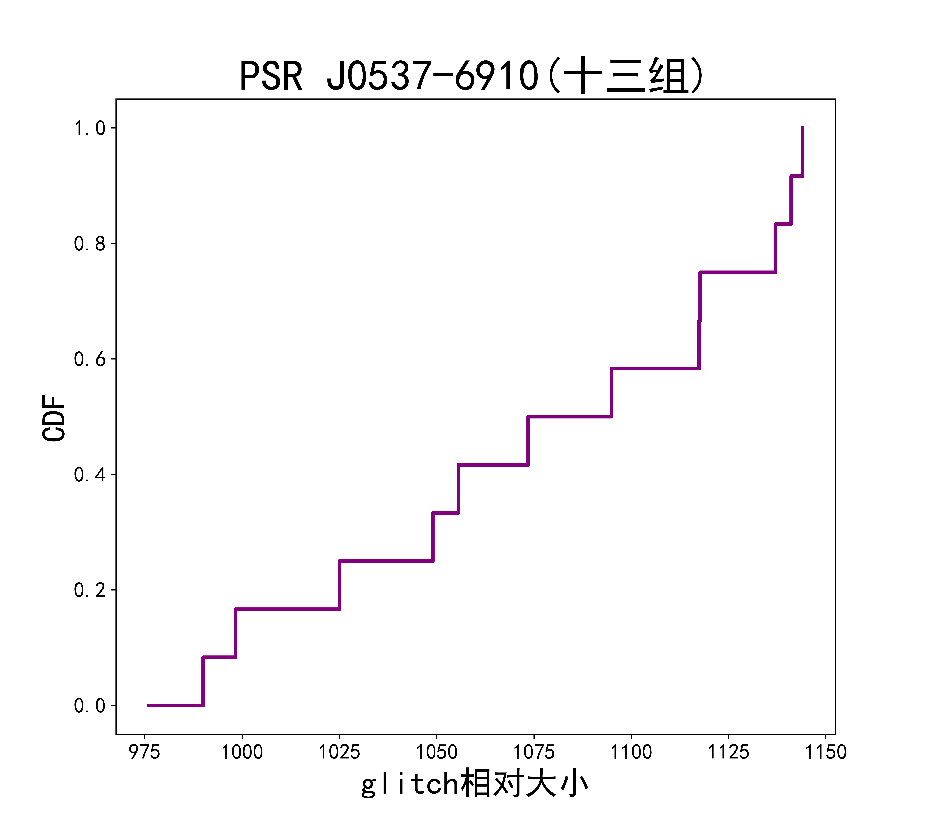 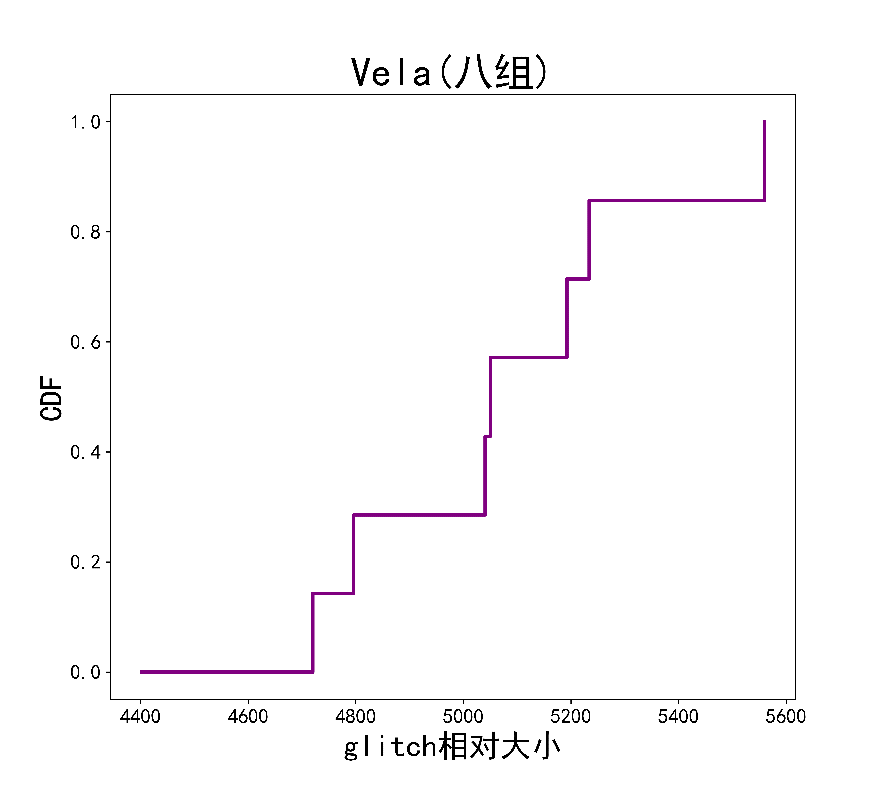 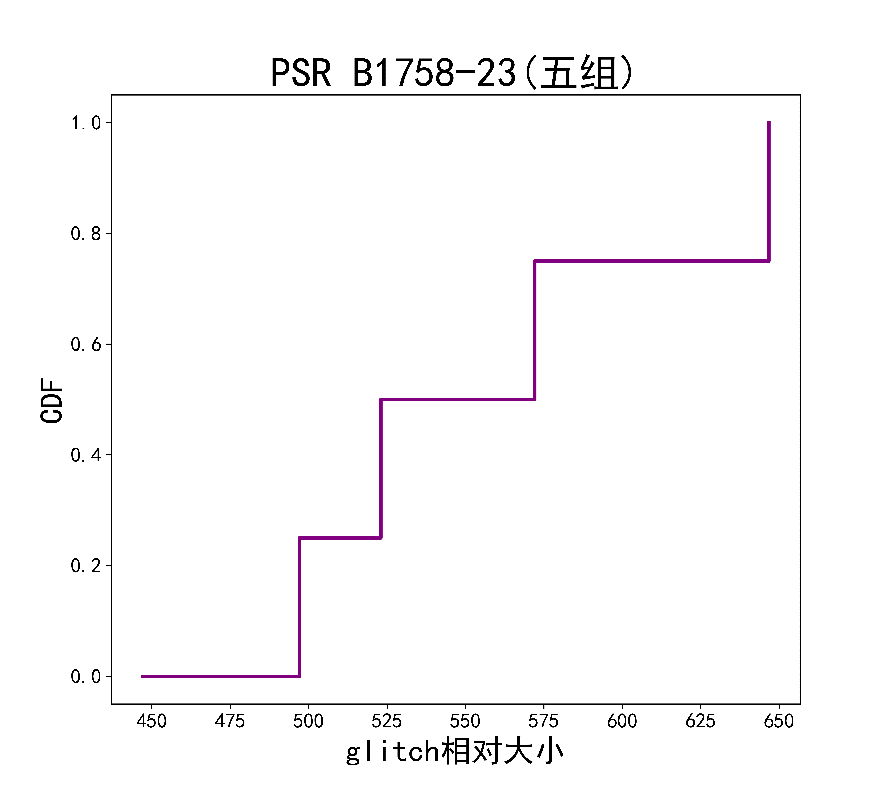 8
弹性与非弹性角动量释放
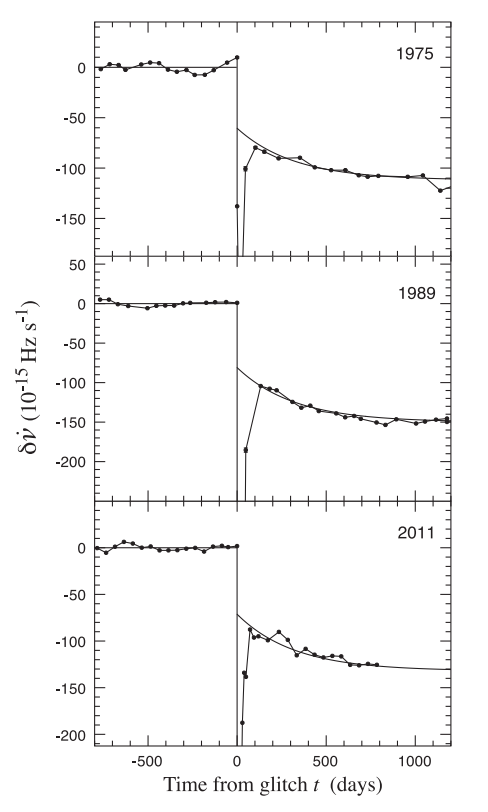 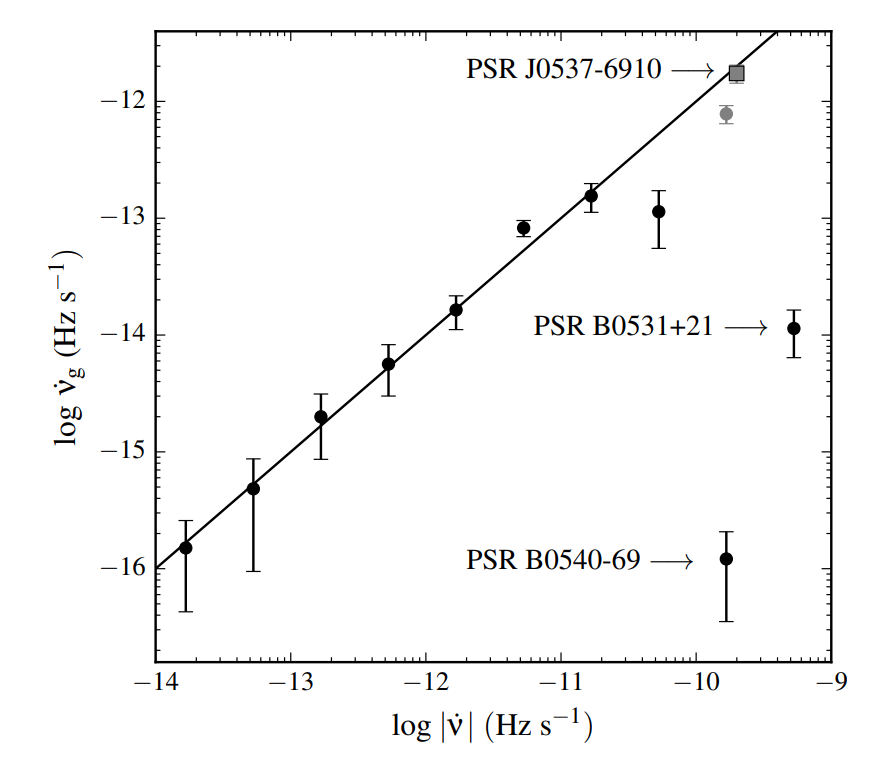 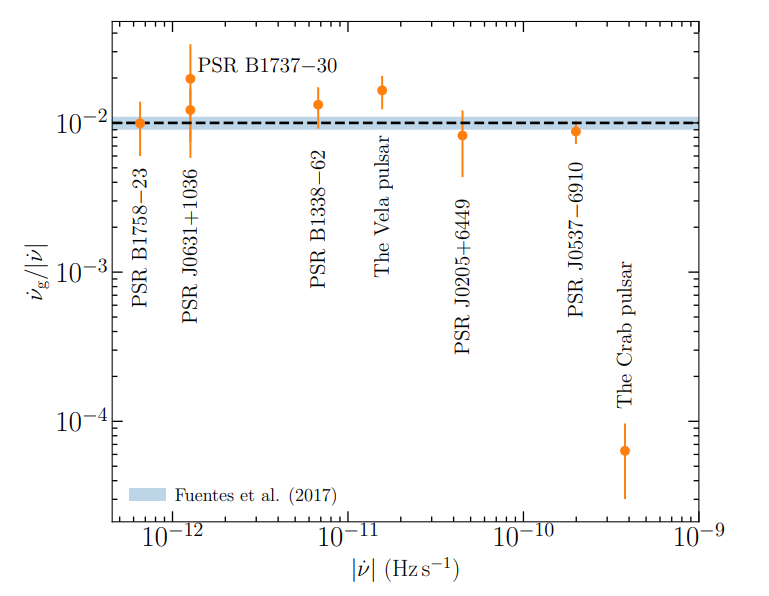 Fuentes et al. 2017
Lyne et al. 2015
9
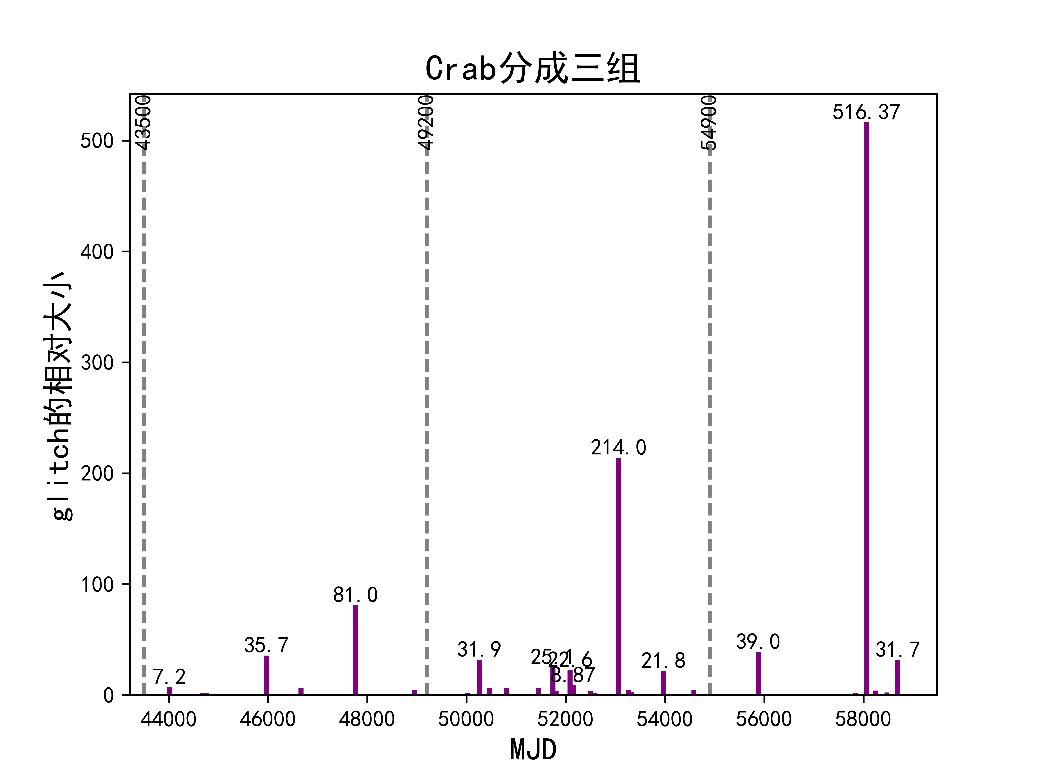 Crab的活跃度
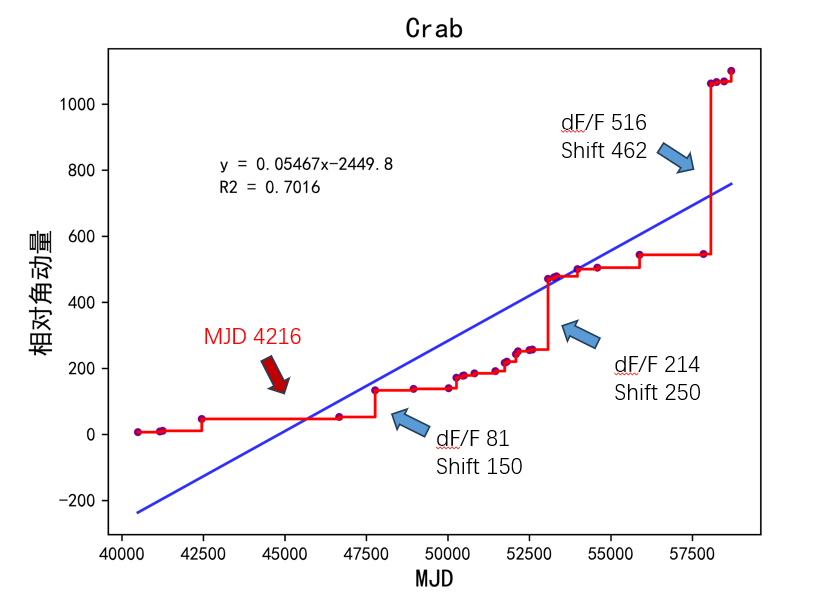 通过观察Crab的累计角动量的过程，我们就会发现，第四个glitch与第五个glitch之间，有四千天的时间差距，而其中一部分是由于在此期间没有对crab的持续观测，为了逻辑的合理与严谨，在计算活跃度的时候，虽然对此进行了时间修正，但是对于glitch的分组带来了一定的影响。因此从crab数据的实际情况出发，综合考虑glitch与shift数据的特点，认为分成三组是比较合理的。
最终计算得到crab的活跃度为百分之4.7，从原来极低的负五次方，变成了跟绝大多数脉冲星一样的水平。这对于crab而言具有重要的意义，使得crab不再成为超流模型的挑战，而是也能容纳进入超流模型的体系之内。
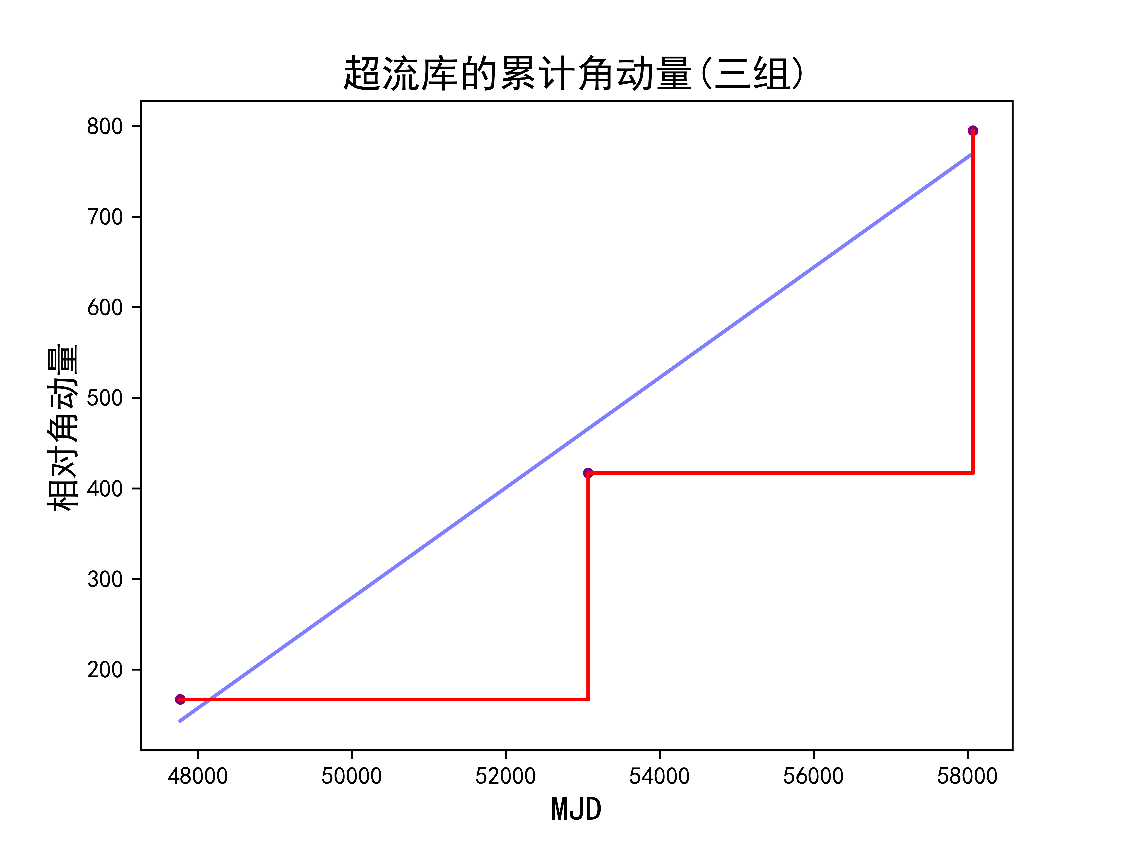 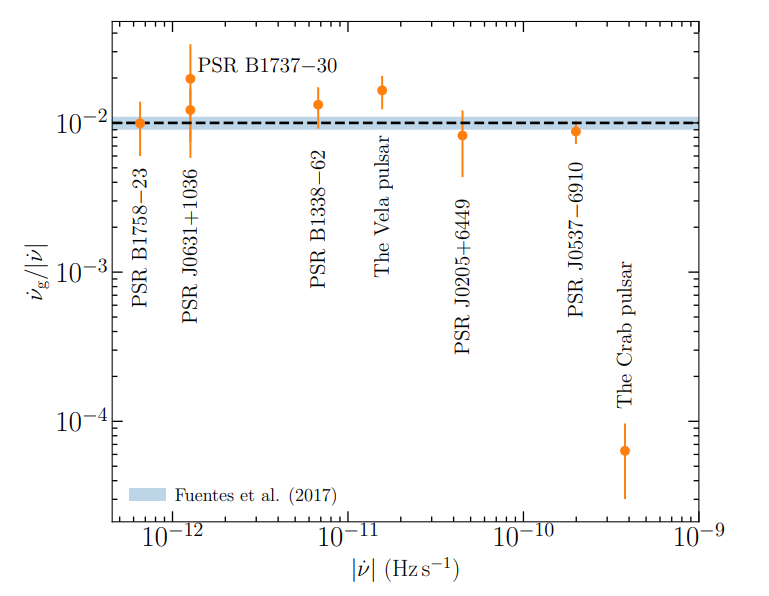 10
Thanks！